What’s next…?
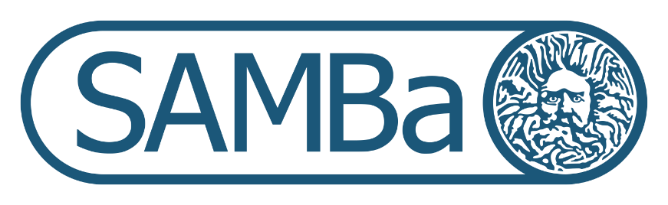 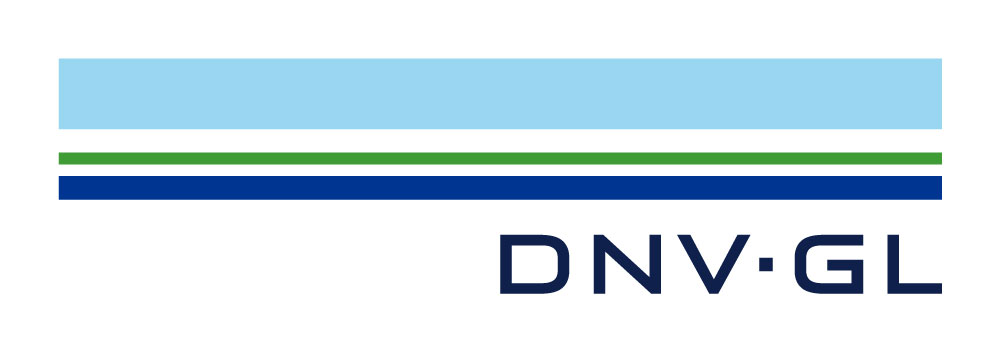 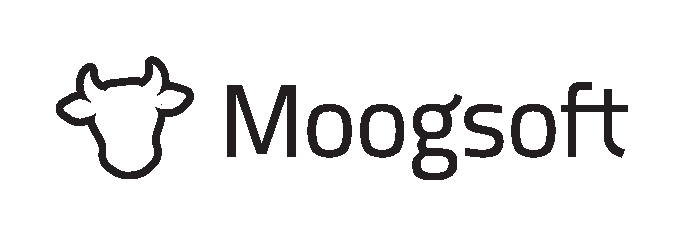 8th – 9th July: 3rd SAMBa conference, University of Bath 

5th – 9th August: ITT in Guanajuato, Mexico 


16th – 20th September: ITT in Paraguay

2nd & 9th October: Cohort 5 transfer days, University of Bath 


27th – 31st January 2020: ITT11, BRLSI
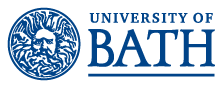 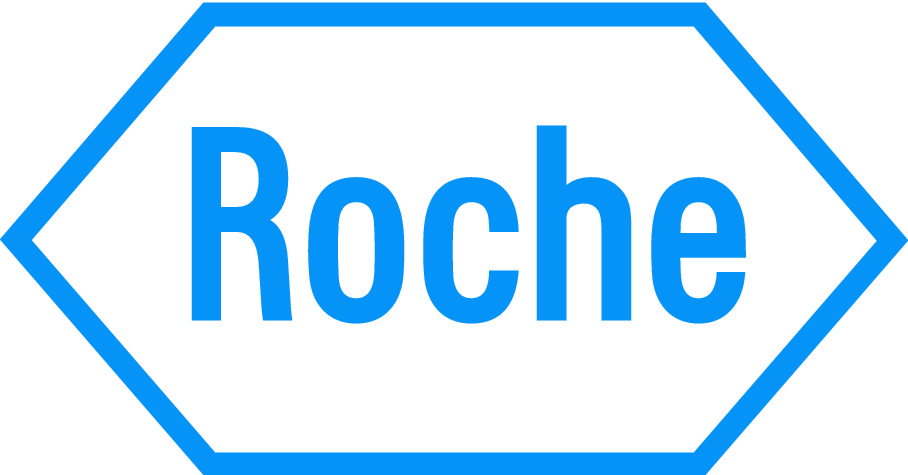 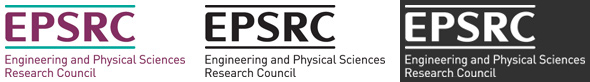 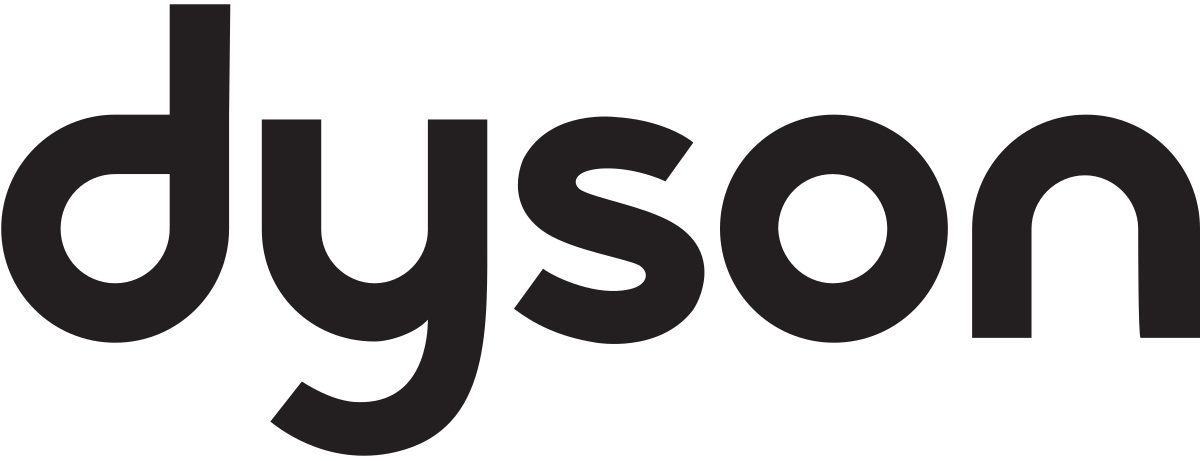 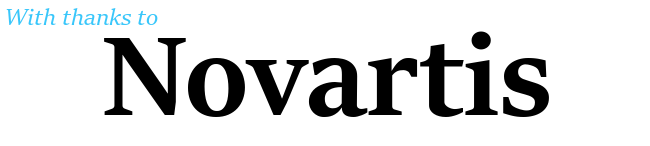 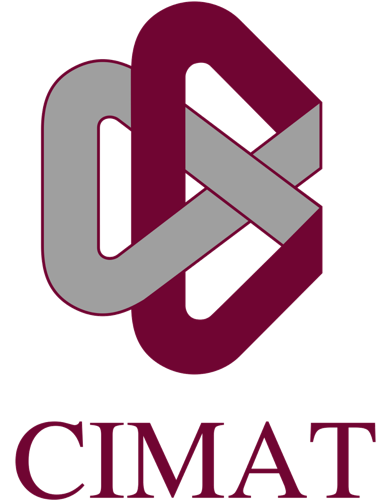 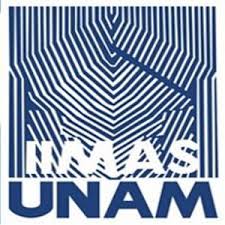 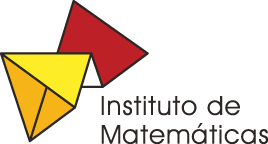 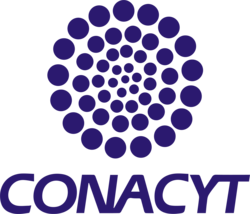 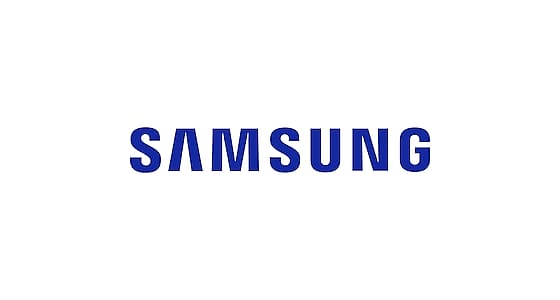 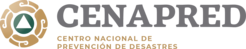 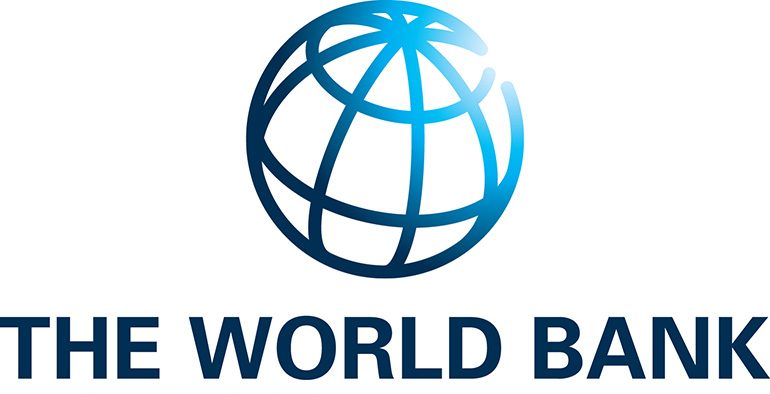 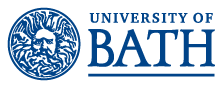 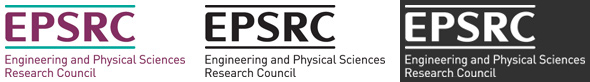 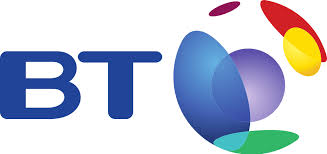 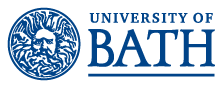 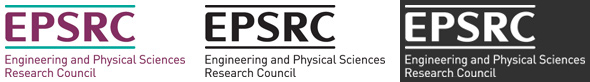 CPPM